XX.XX.20XX
Titel der Präsentation—
Optionaler Absender
Wichtiger Hinweis zum richtigen Ausfüllen der Titelfolie und der Fußzeile
Bitte passen Sie bei Erstellung einer neuen Präsentation die Fußzeile an.
Hierzu müssen Sie NICHT in den Folienmaster.

Gehen Sie in der Hauptnavigation oben auf: > Einfügen > Kopf- und Fußzeile

Passen Sie bitte im Fenster (siehe Abbildung rechts) folgende Felder an: 

„Datum und Uhrzeit“ > „Fest“ > „XX.XX.20XX“ ersetzen durch gewünschtes Datum
„Fußzeile“ > „Titel der Präsentation“ ersetzen durch gewünschten Namen

Bestätigen Sie bitte alle Eingaben oben rechts im Fenster mit „Für alle übernehmen“.

WICHTIGER HINWEIS ZUR TITELFOLIE:
Das Datum oben links müssen Sie NICHT ausfüllen. Dieses Feld wird automatisch befüllt, sobald Sie das Datum in der Fußzeile ausgefüllt haben.
„Titel der Präsentation“ und „Optionaler Absender“ werden NICHT automatisch befüllt, diese beiden Felder müssen Sie händisch ausfüllen.
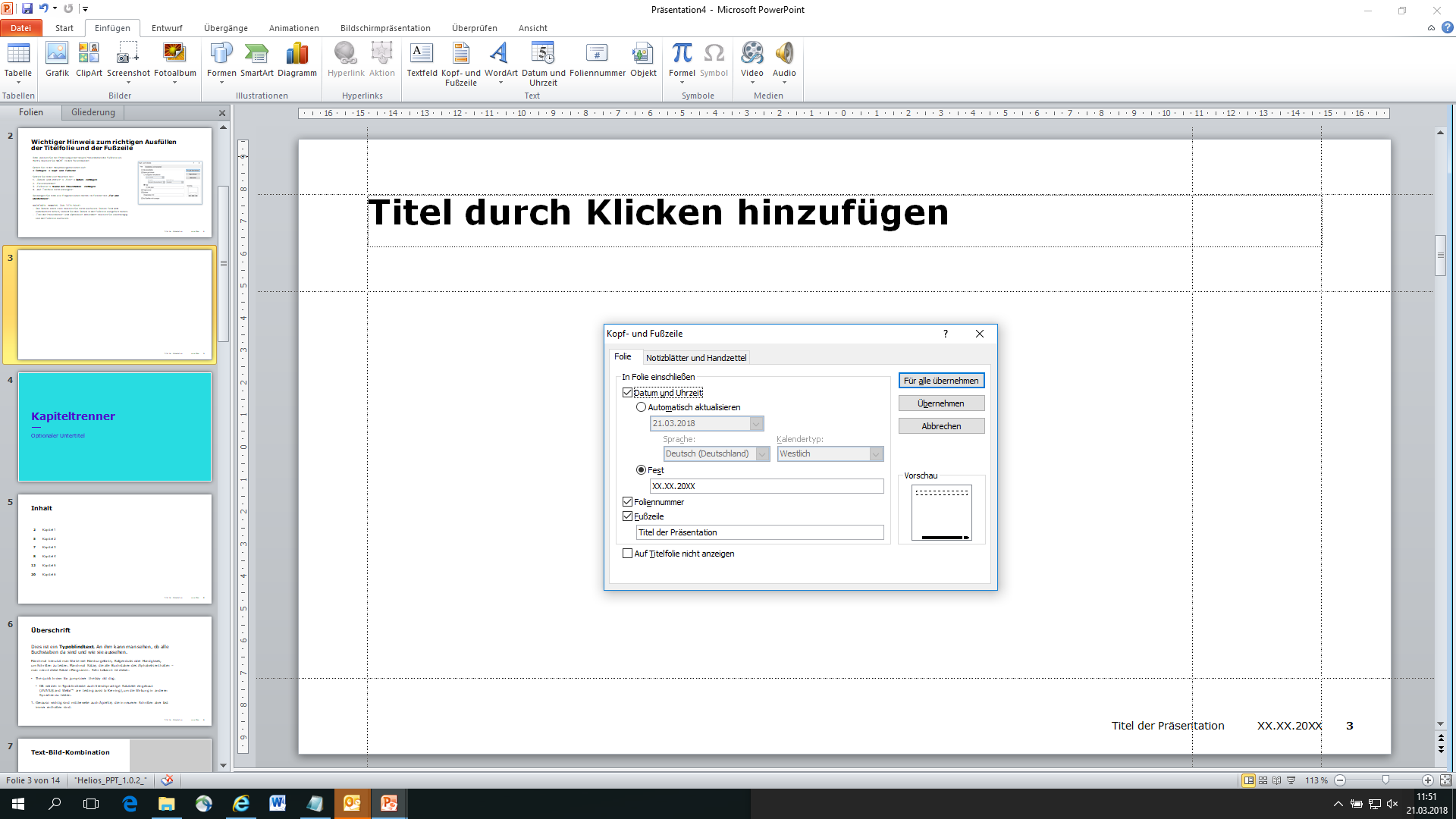 Titel der Präsentation
XX.XX.20XX
2
Kapiteltrenner—
Optionaler Untertitel
Inhalt
Titel der Präsentation
XX.XX.20XX
4
Überschrift
Dies ist ein Typoblindtext. An ihm kann man sehen, ob alle Buchstaben da sind und wie sie aussehen.
Manchmal benutzt man Worte wie Hamburgefonts, Rafgenduks oder Handgloves, um Schriften zu testen. Manchmal Sätze, die alle Buchstaben des Alphabets enthalten – man nennt diese Sätze »Pangrams«. Sehr bekannt ist dieser: 
The quick brown fox jumps over the lazy old dog. 
Oft werden in Typoblindtexte auch fremdsprachige Satzteile eingebaut (AVAIL® and Wefox™ are testing aussi la Kerning), um die Wirkung in anderen Sprachen zu testen.
Genauso wichtig sind mittlerweile auch Âçcèñtë, die in neueren Schriften aber fast immer enthalten sind.
Titel der Präsentation
XX.XX.20XX
5
Text-Bild-Kombination
Säulendiagramm
Titel der Präsentation
XX.XX.20XX
7
MockUps
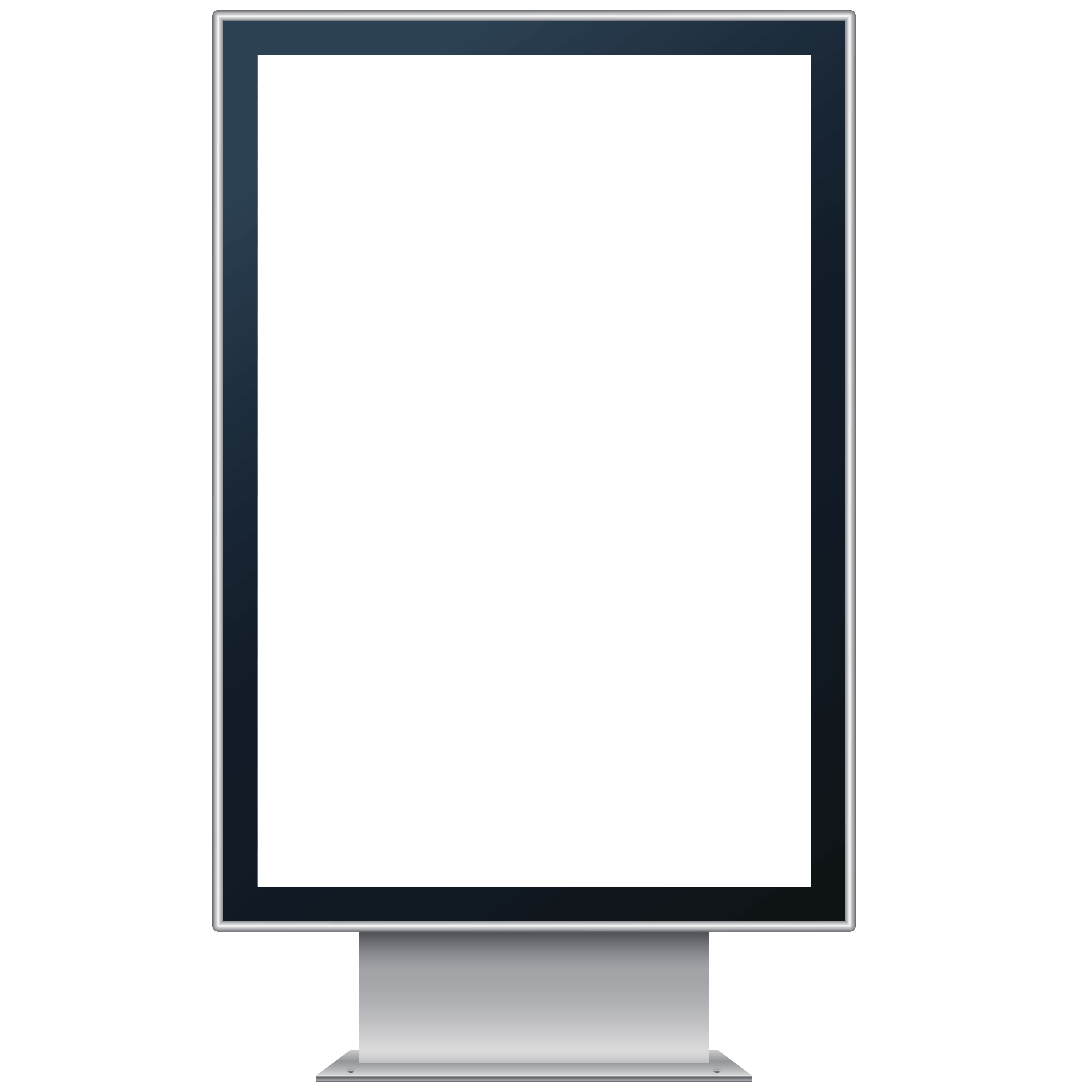 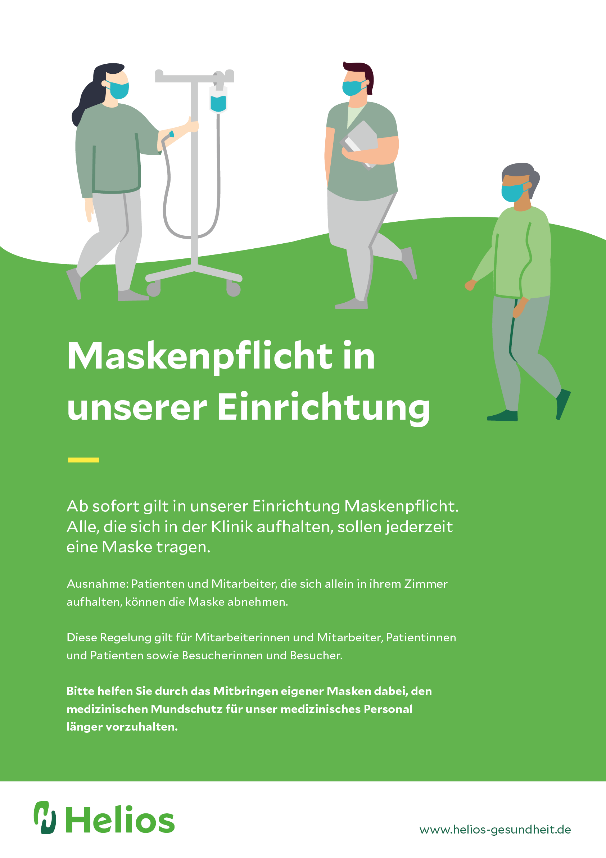 Zwischenüberschrift Verdana 22 pt [1. Ebene]
Fließtext: Verdana 16 pt [2. Ebene – Formatierung der Ebenen: In der Registerkarte „Start“, in der Gruppe „Absatz“ die Funktion „Listenebene erhöhen“ (Den Einzug vergrößern) anwenden]
Aufzählung erste Hierarchie
Aufzählung zweite Hierarchie
Nummerierung
Shutterstock # 745007638 © Alexander Trou
Titel der Präsentation
XX.XX.20XX
8
MockUps
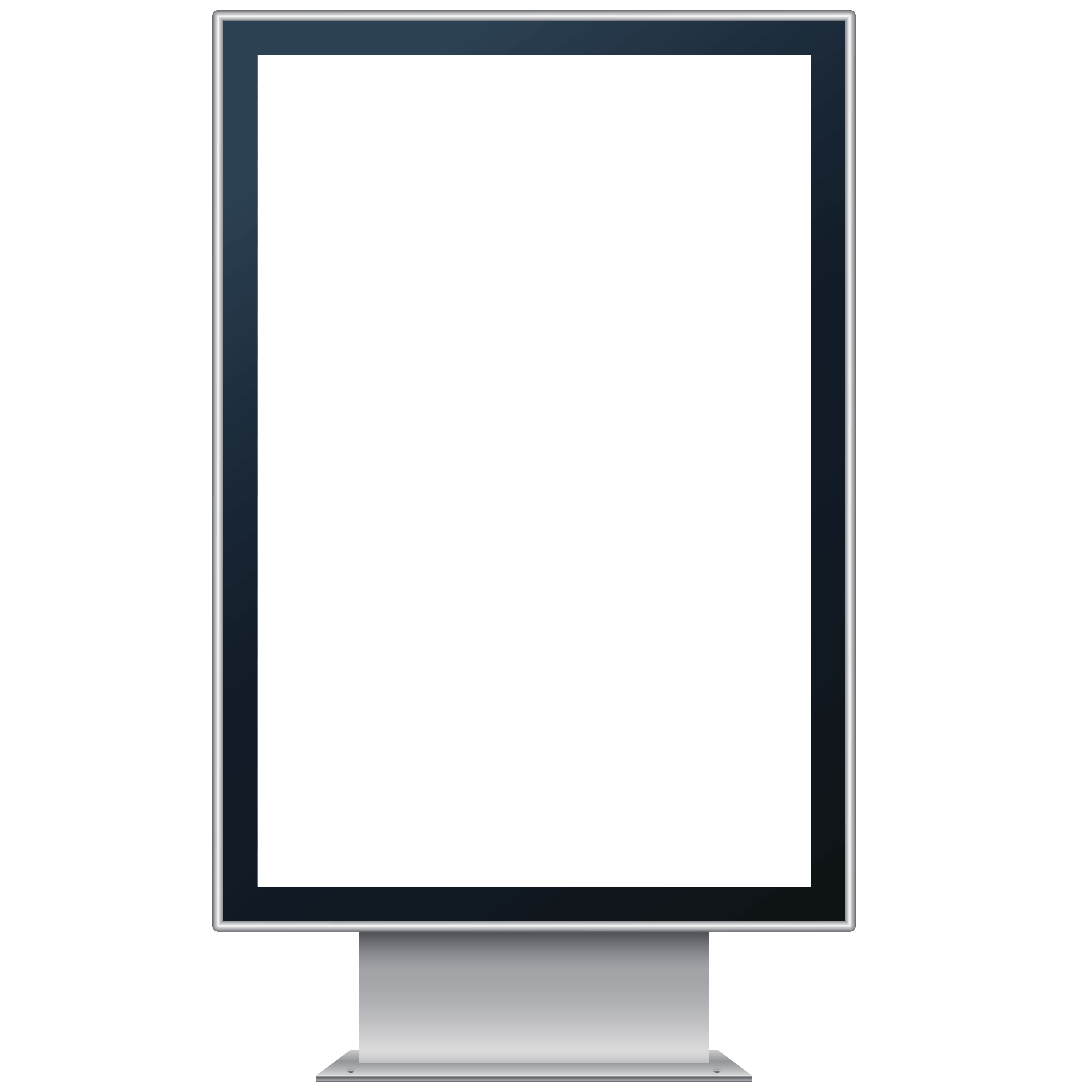 Zwischenüberschrift Verdana 22 pt [1. Ebene]
Fließtext: Verdana 16 pt [2. Ebene – Formatierung der Ebenen: In der Registerkarte „Start“, in der Gruppe „Absatz“ die Funktion „Listenebene erhöhen“ (Den Einzug vergrößern) anwenden]
Aufzählung erste Hierarchie
Aufzählung zweite Hierarchie
Nummerierung
Shutterstock # 745007638 © Alexander Trou
Titel der Präsentation
XX.XX.20XX
9
MockUps
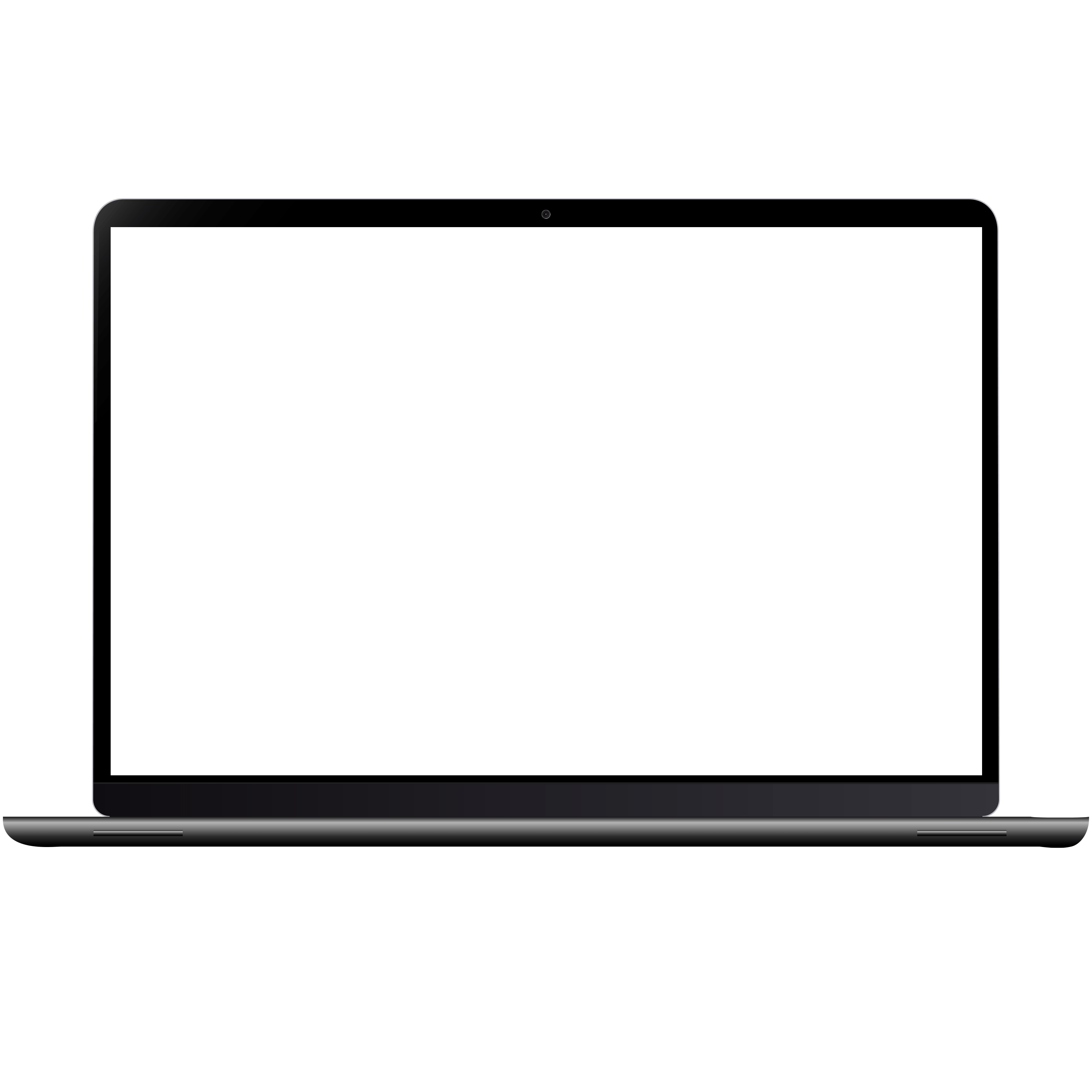 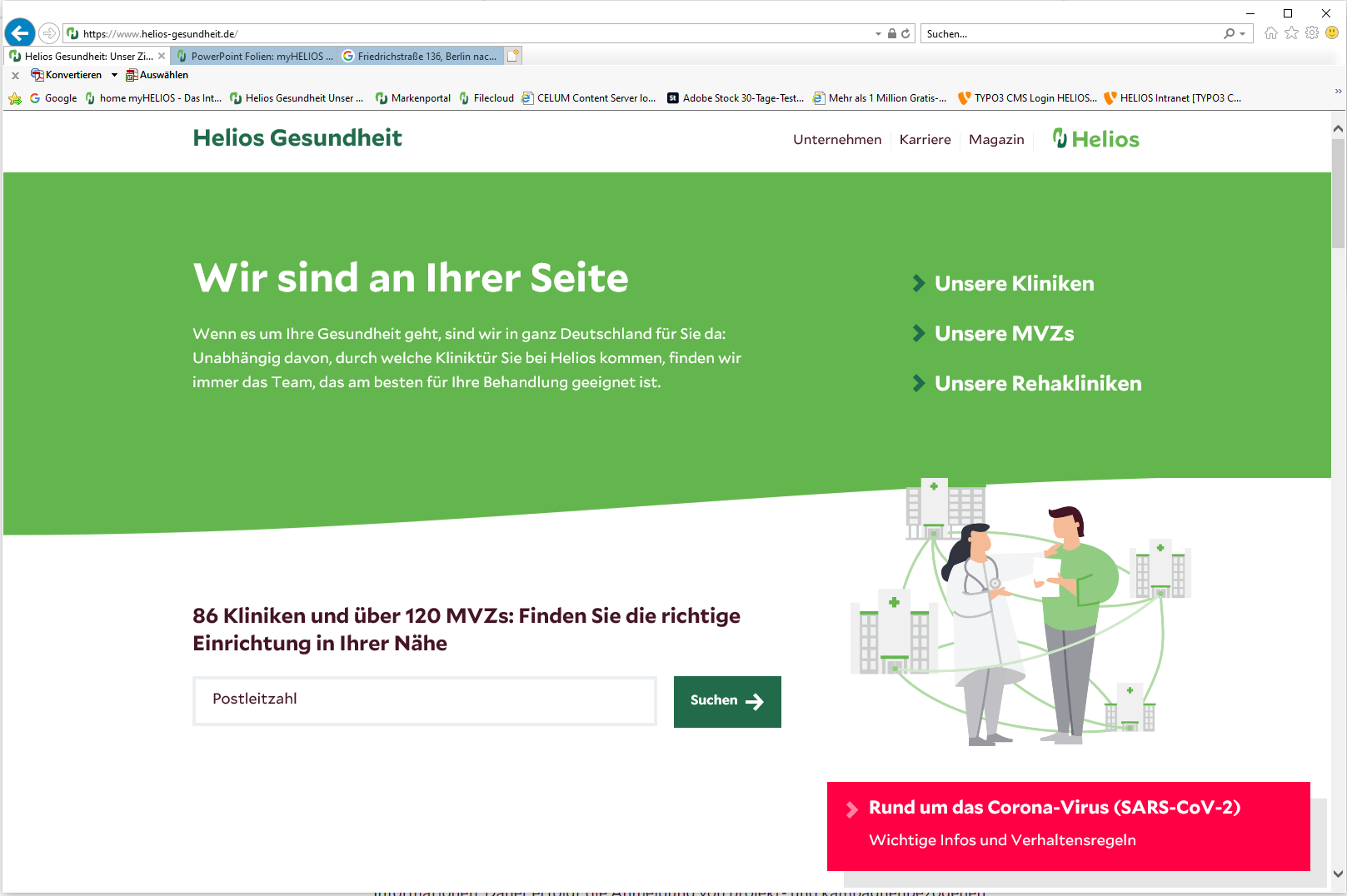 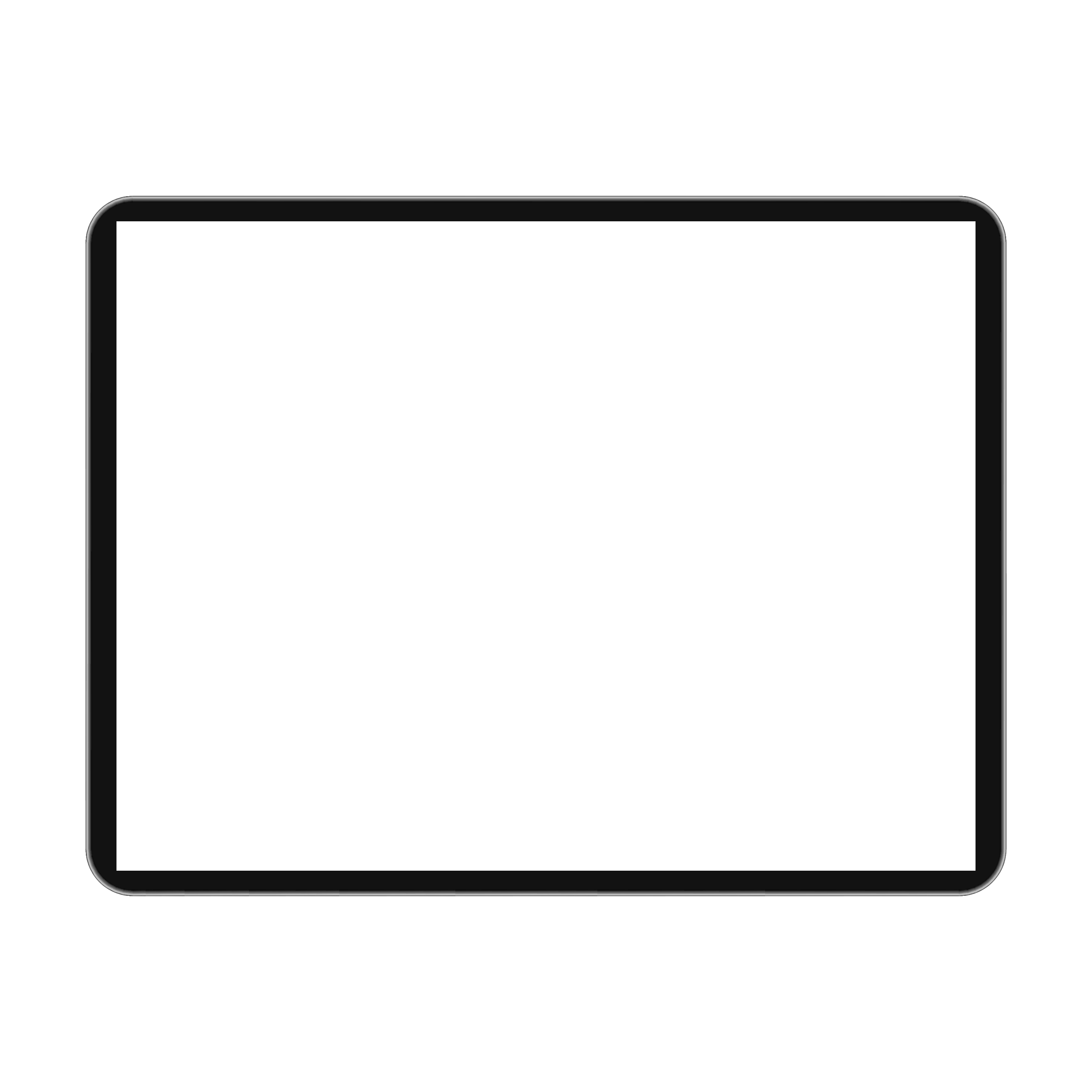 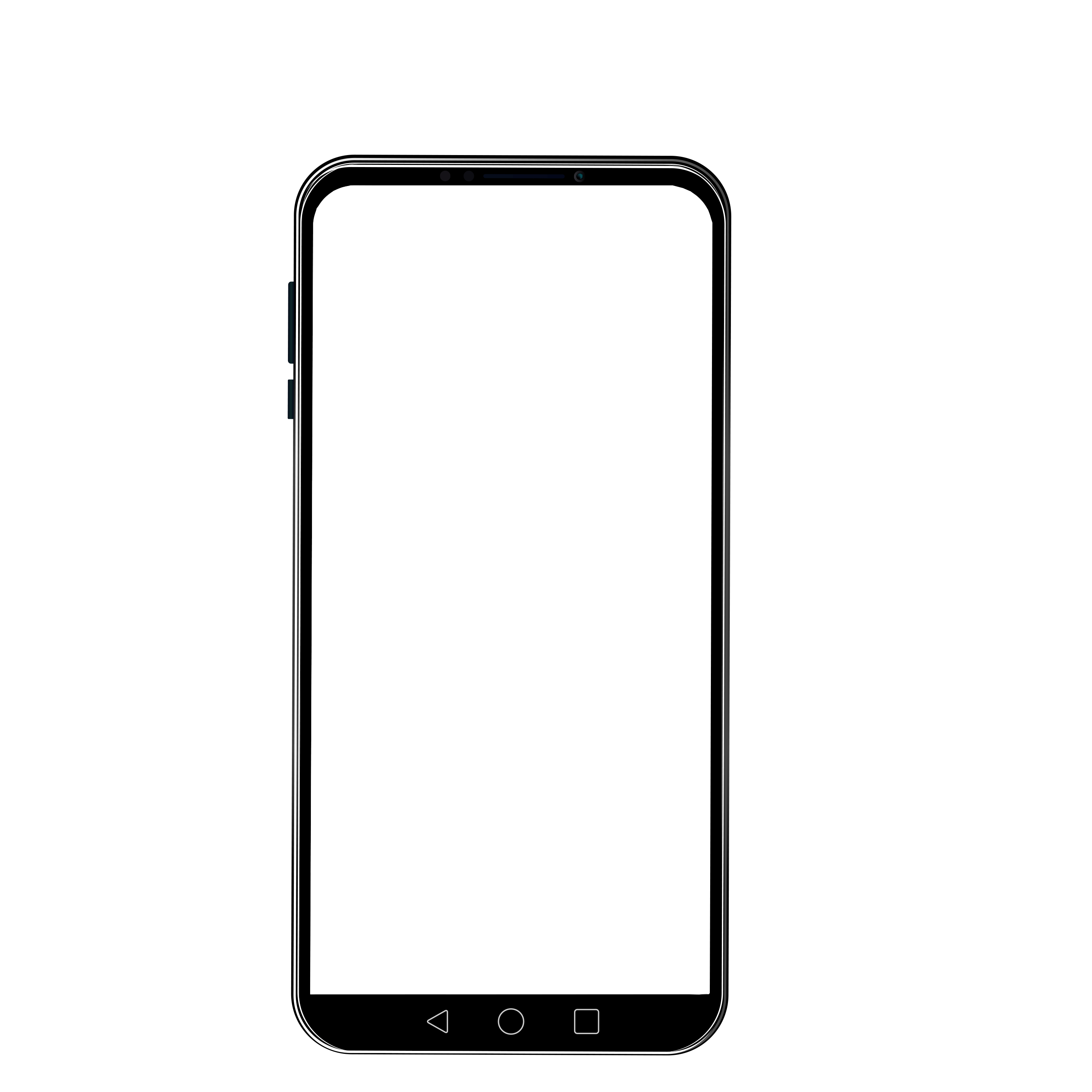 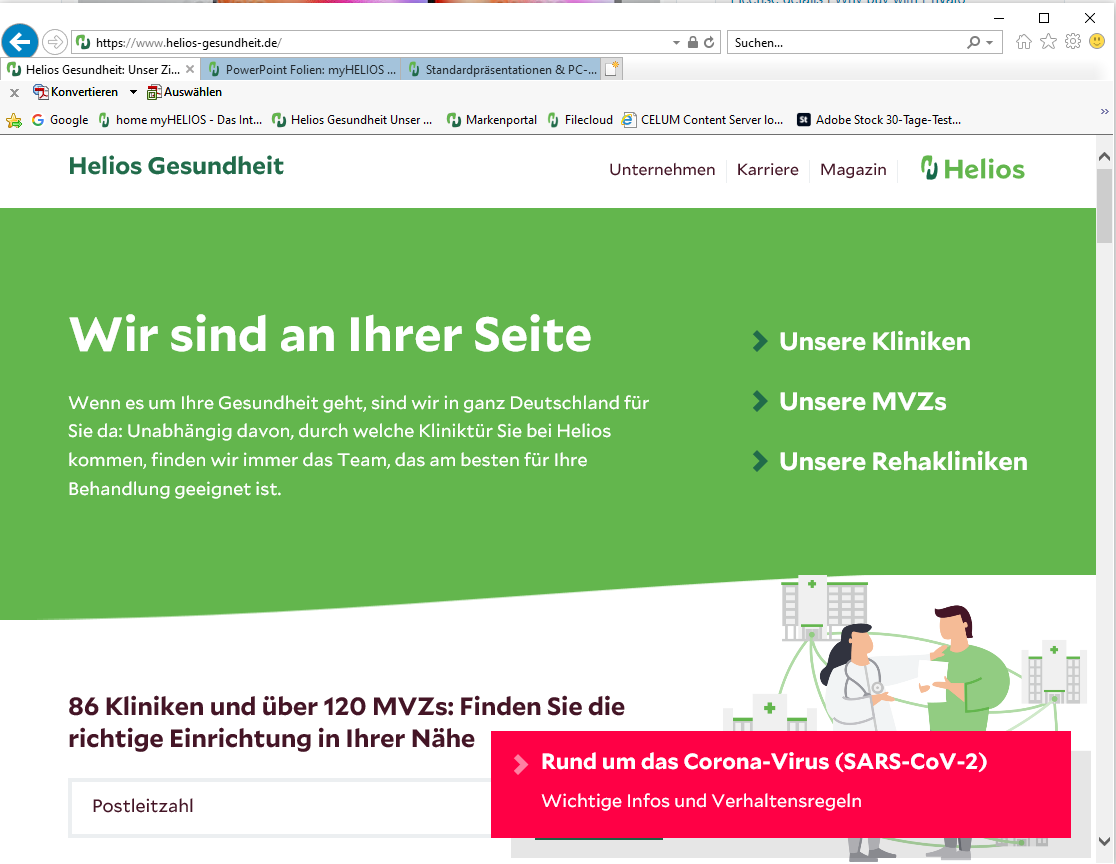 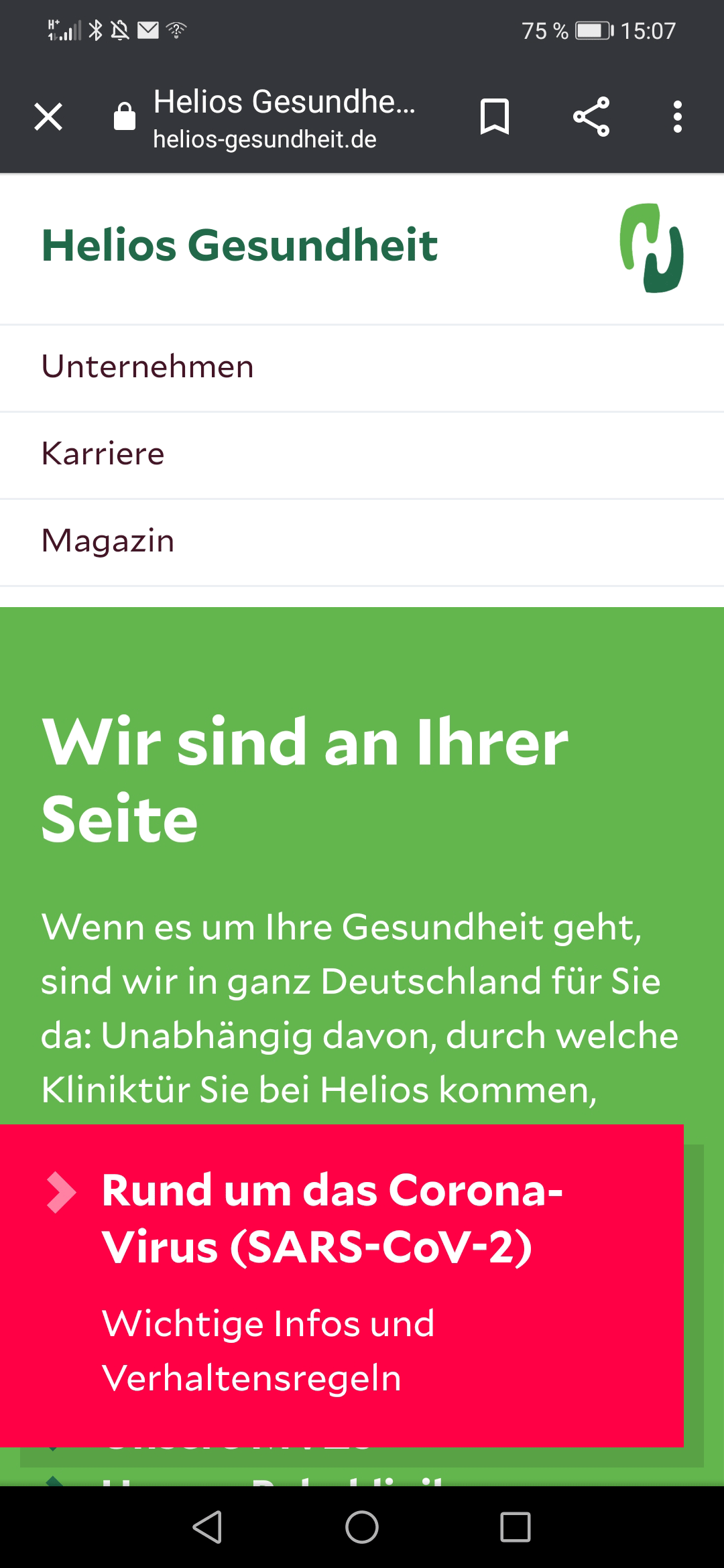 Shutterstock # 1518082223 © ZinetroN
Titel der Präsentation
XX.XX.20XX
10
MockUps
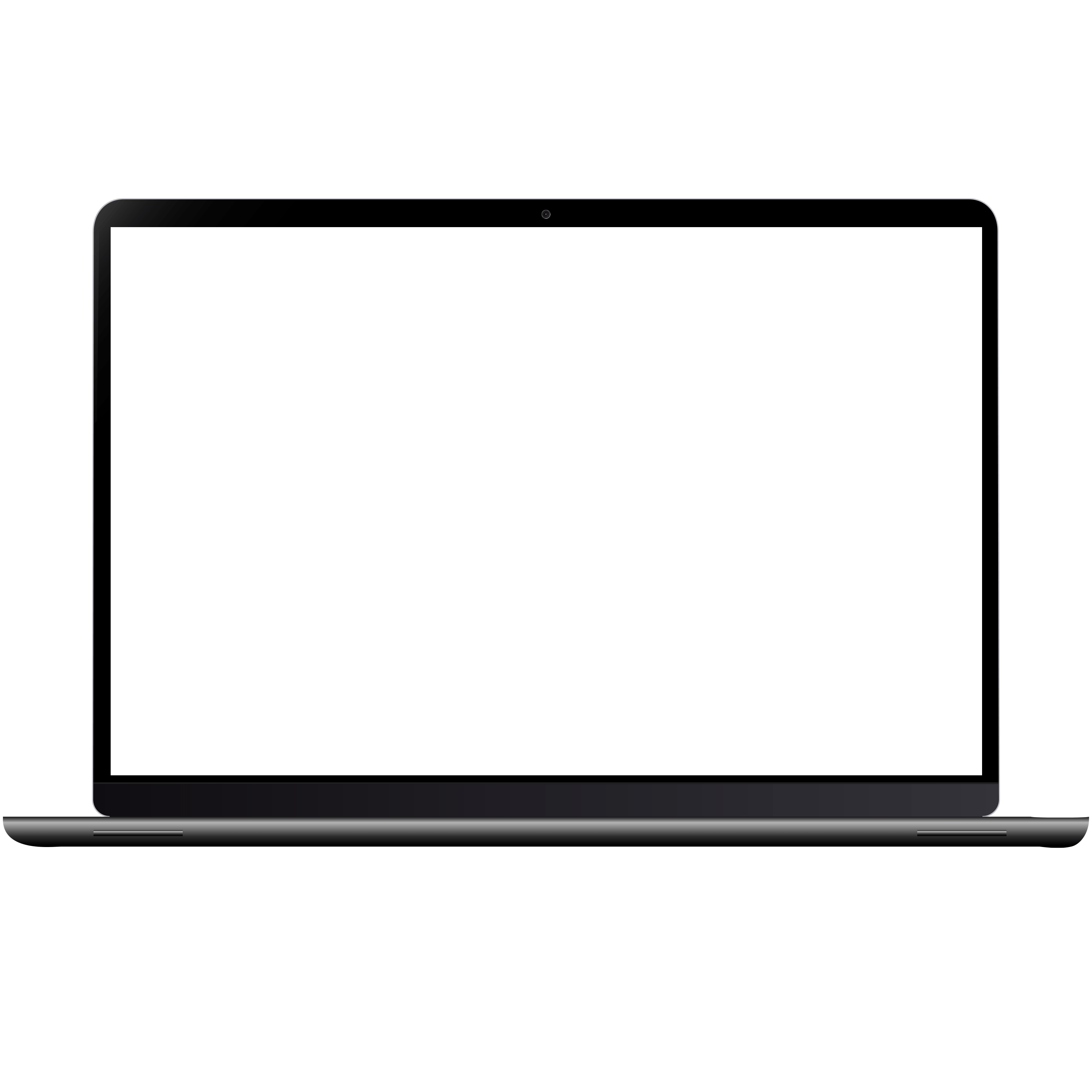 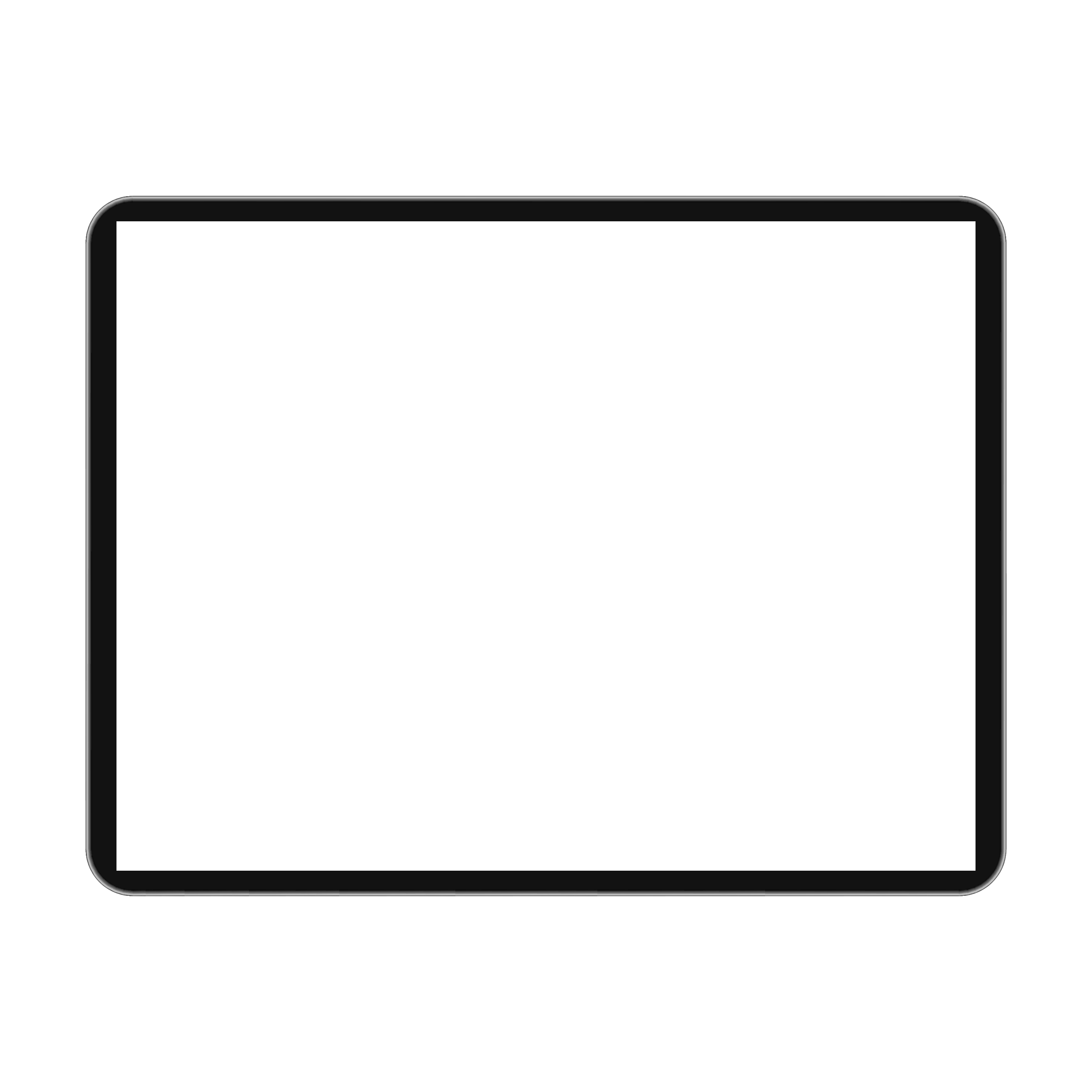 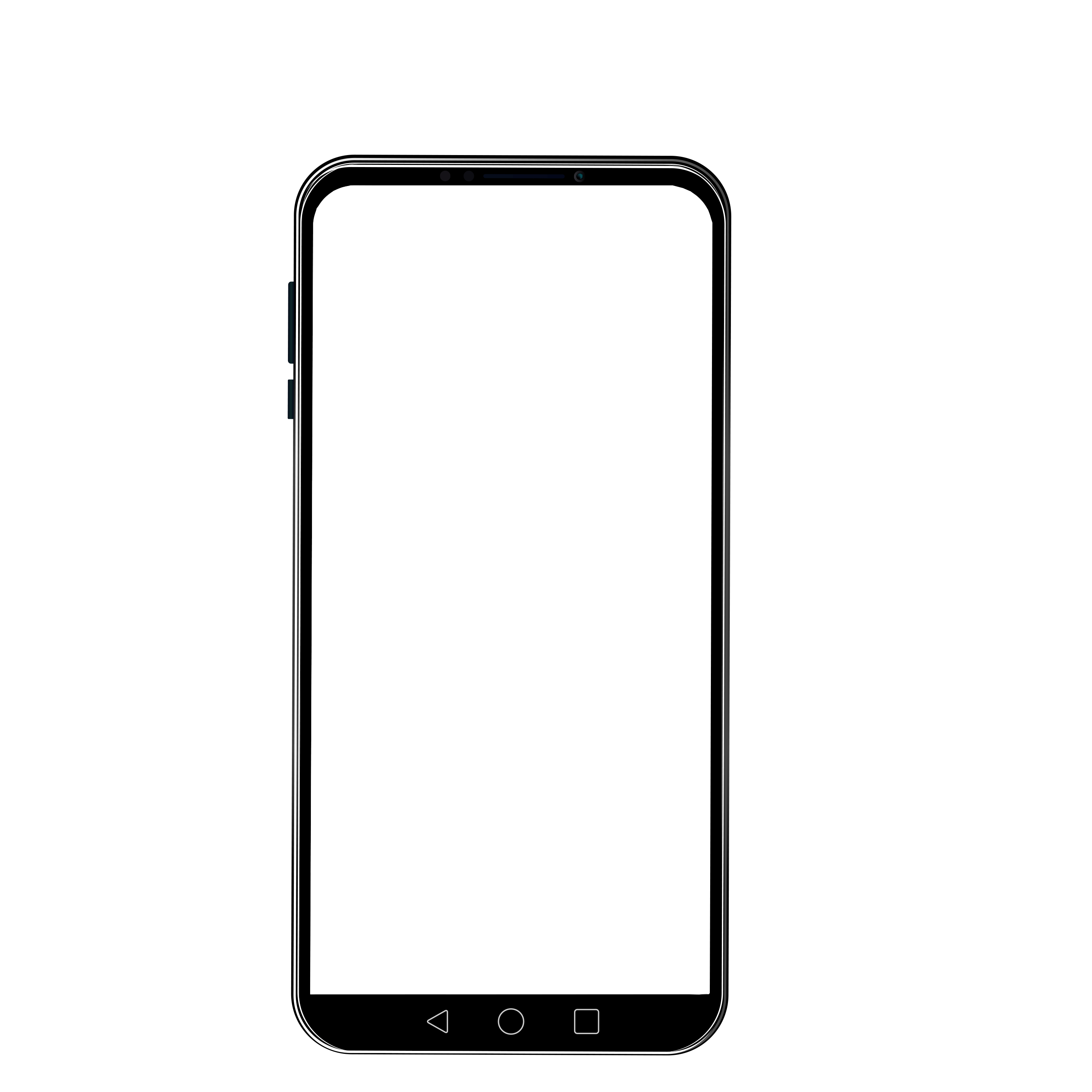 Shutterstock # 1518082223 © ZinetroN
Titel der Präsentation
XX.XX.20XX
11
MockUps
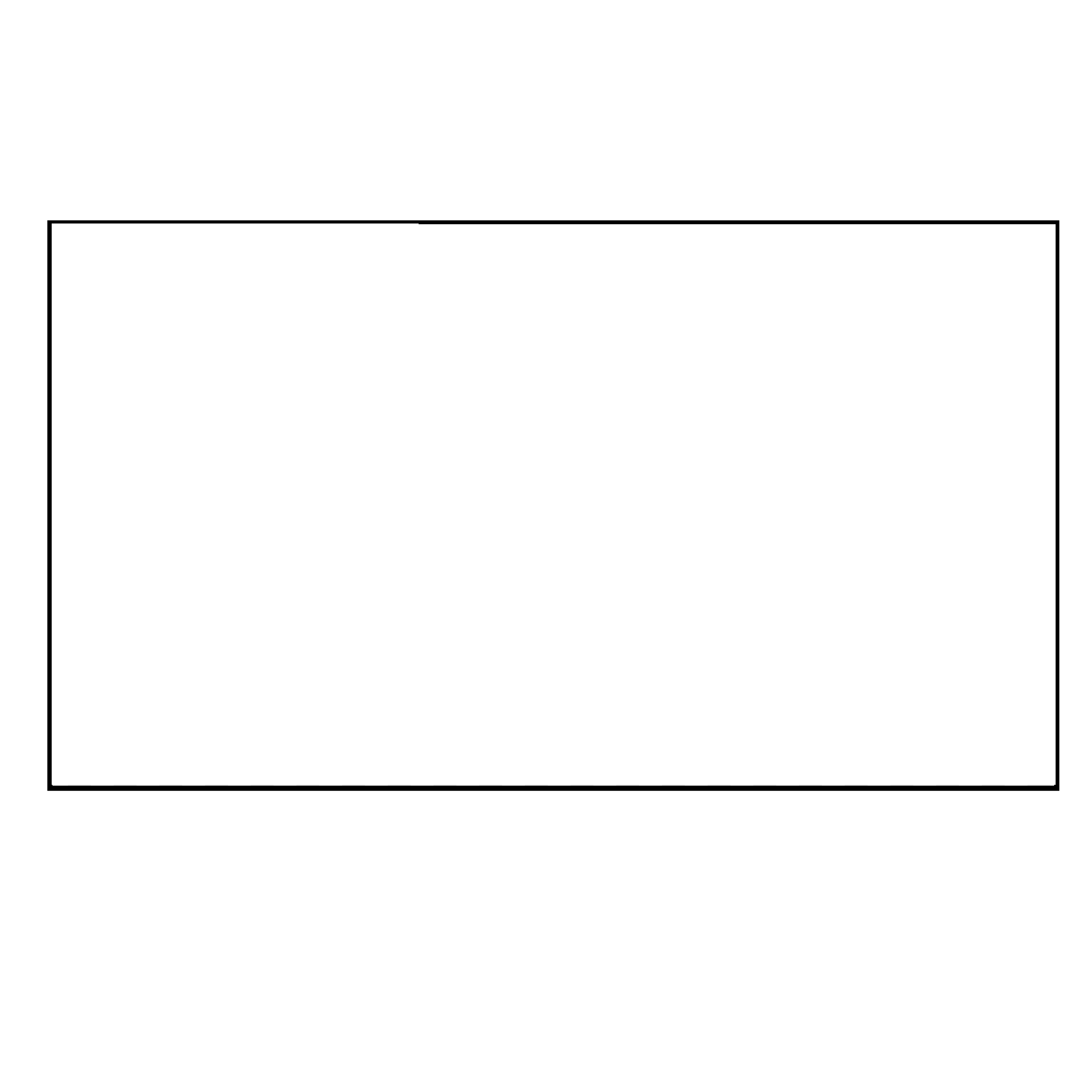 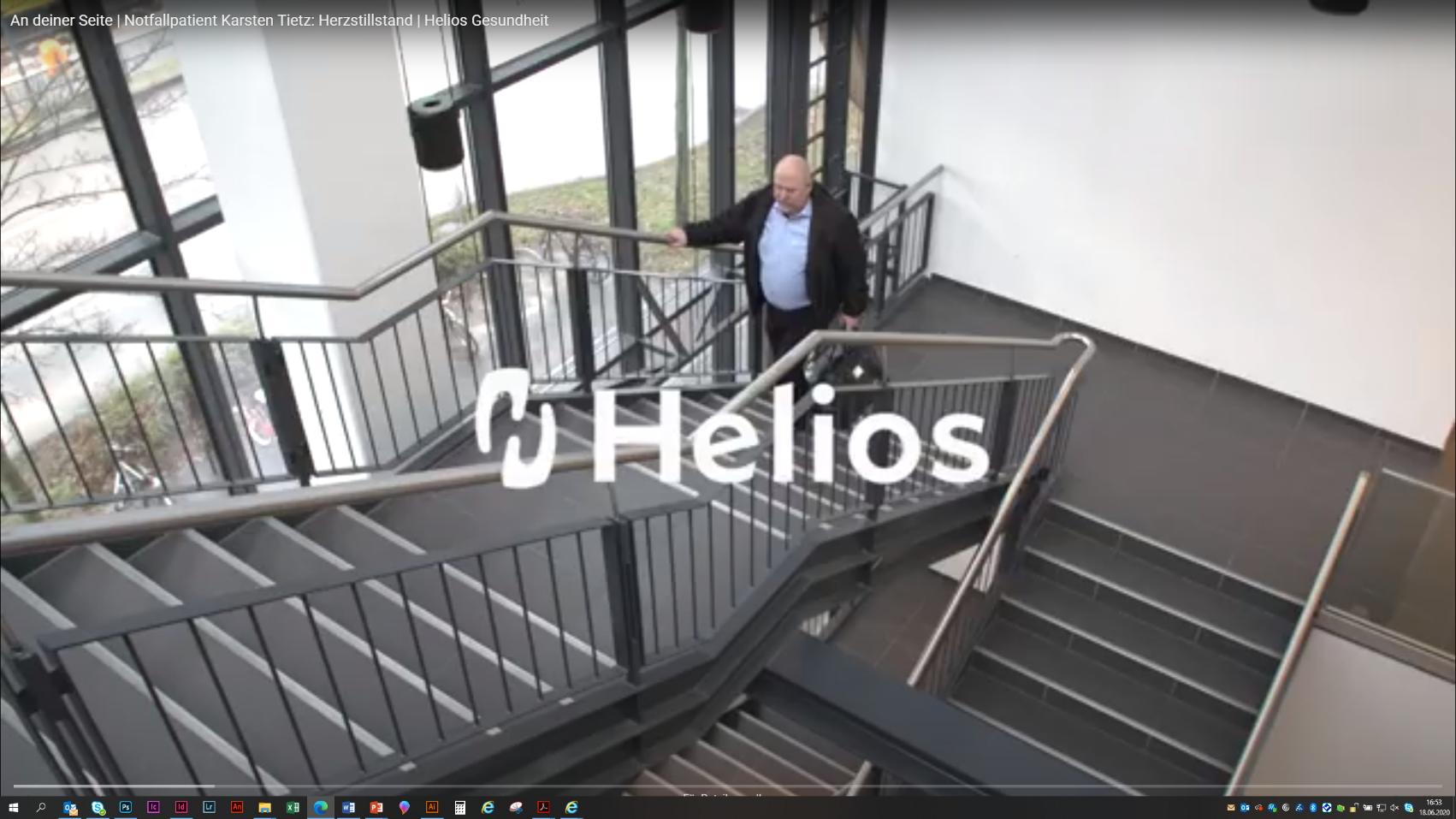 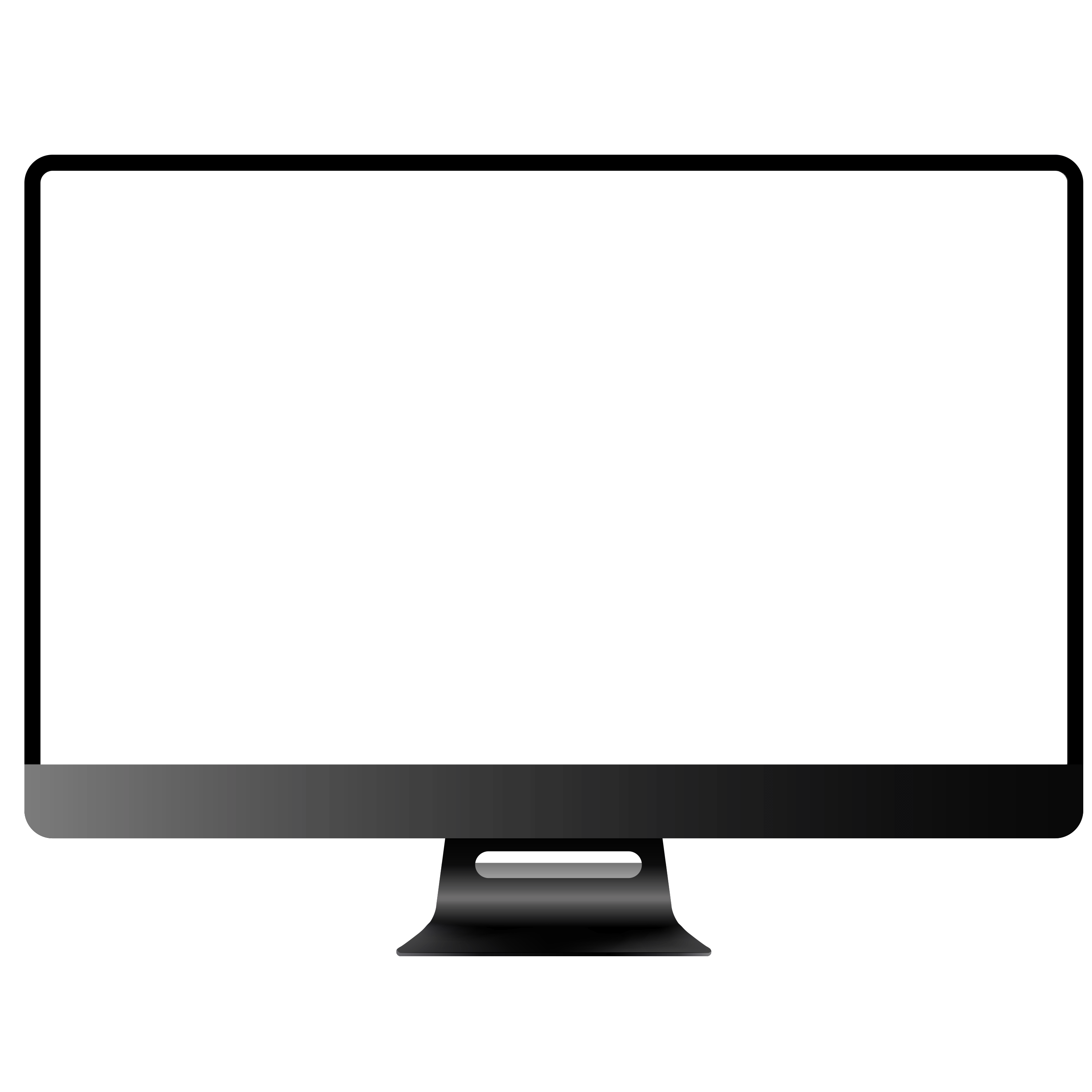 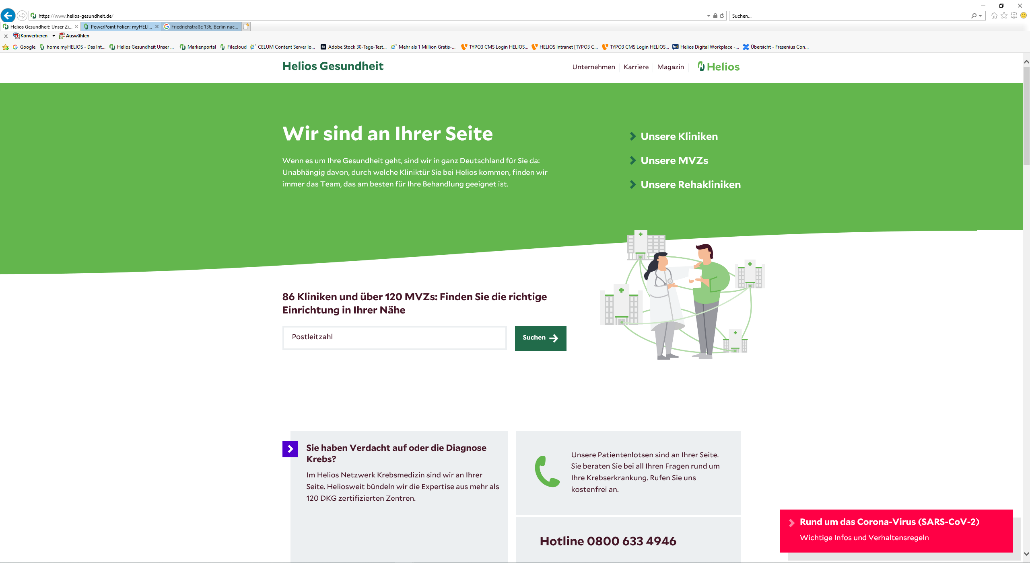 Shutterstock # 1518082223 © ZinetroN
Titel der Präsentation
XX.XX.20XX
12
MockUps
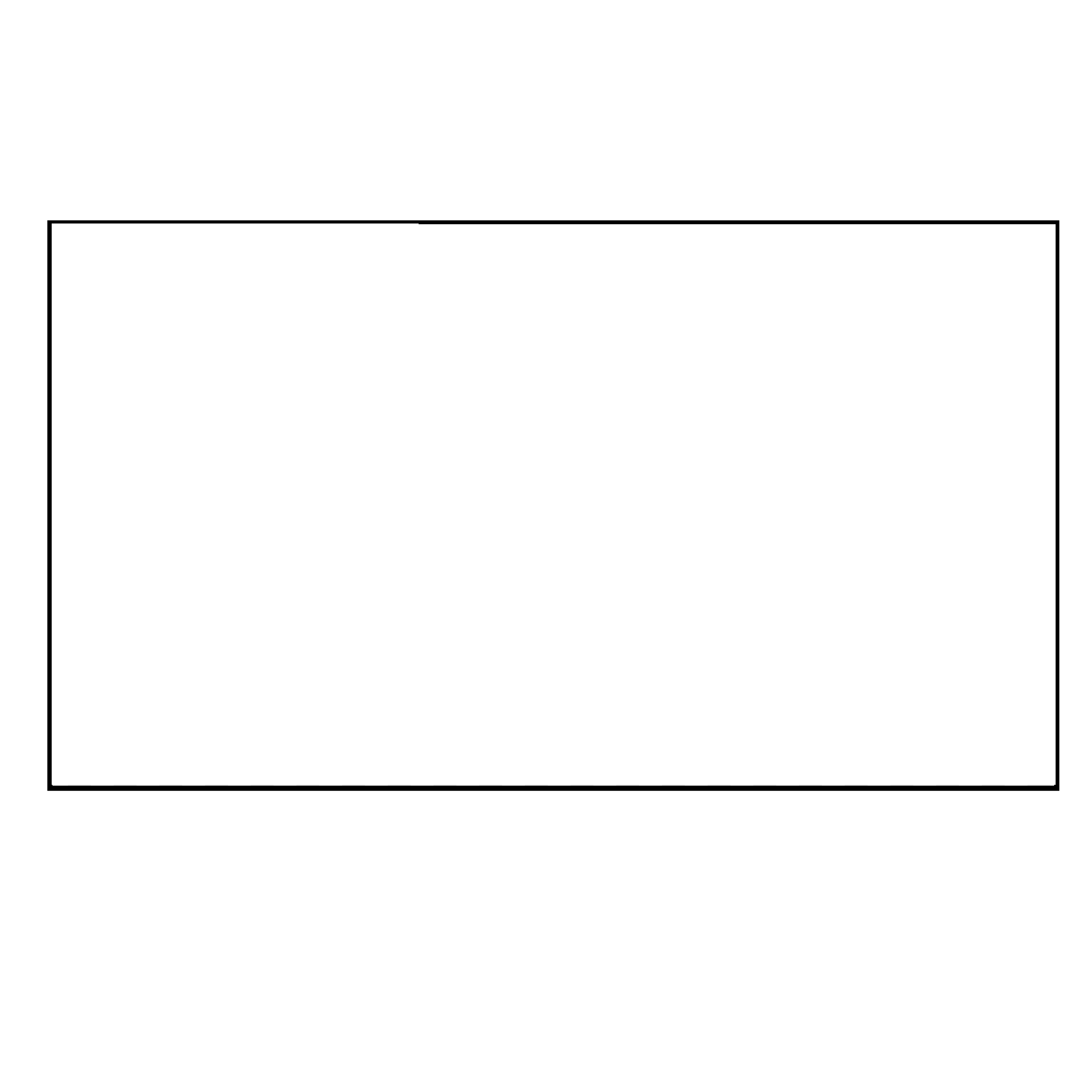 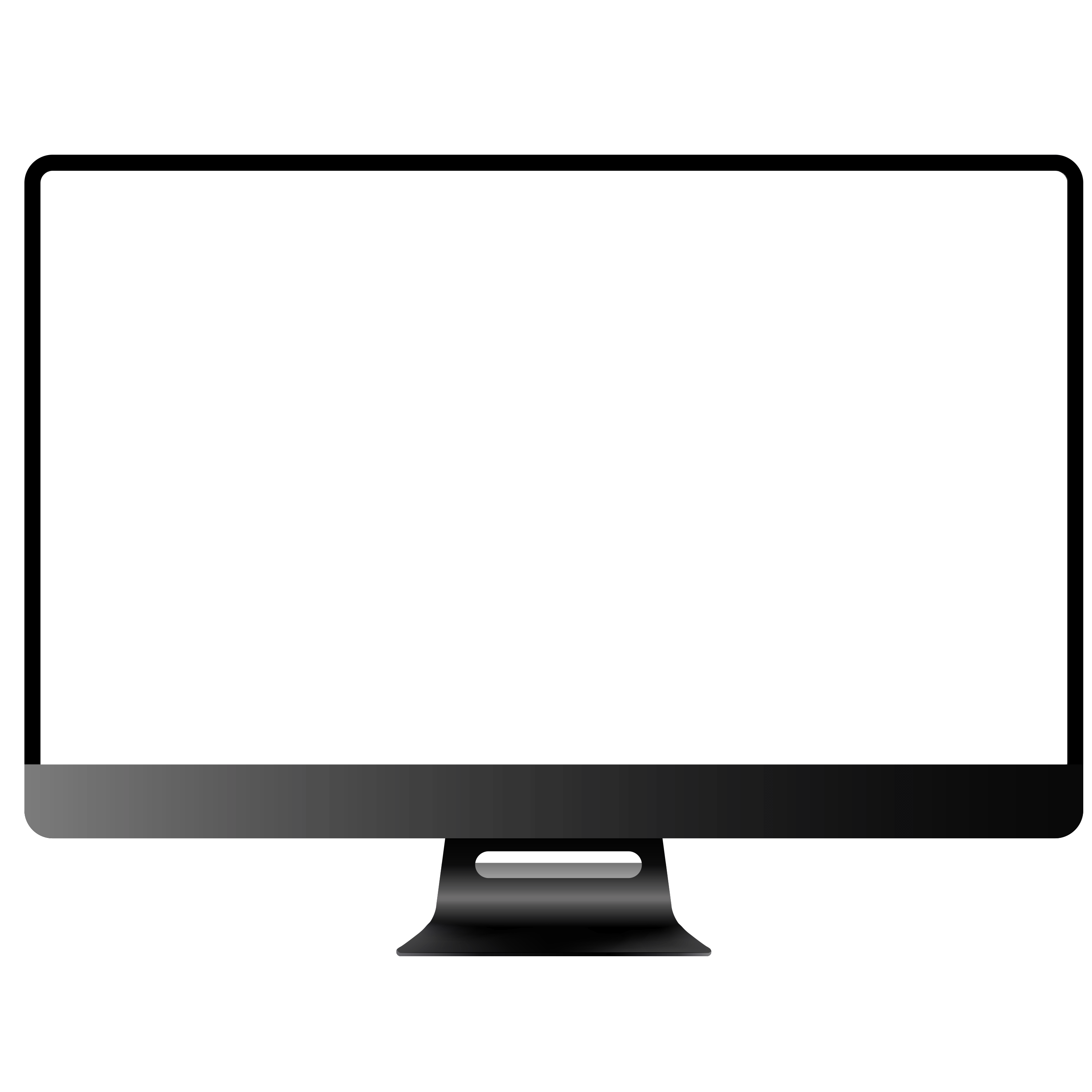 Shutterstock # 1518082223 © ZinetroN
Titel der Präsentation
XX.XX.20XX
13
Helios Farbpalette
41-184-197
33-107-74
99-182-77
255-241-75
80-0-205
255-0-69
Nur als Schriftfarbe, alternativ zu Schwarz
68-21-38
49-51-63
59-59-59
167-167-167
204-204-204
240-240-240
Titel der Präsentation
XX.XX.20XX
14
Textformatierungen mit Listenebenen
Zwischenüberschrift Verdana 22 pt [1. Ebene]
Fließtext: Verdana 16 pt [2. Ebene – Formatierung der Ebenen: In der Registerkarte „Start“, in der Gruppe „Absatz“ die Funktion „Listenebene erhöhen“ (Den Einzug vergrößern) anwenden]
Aufzählung erste Hierarchie
Aufzählung zweite Hierarchie
Nummerierung
Titel der Präsentation
XX.XX.20XX
15
Kapiteltrenner—
Optionaler Untertitel
Kapiteltrenner—
Optionaler Untertitel
Kapiteltrenner—
Optionaler Untertitel
Vielen Dank für Ihre Aufmerksamkeit—